NPRR1186 Update

Sreenivas Badri

April 24, 2024
NPRR1186 Status
Objective of this NPRR is to implement improvements prior to the RTC+B project for better ESR State of Charge Awareness, Accounting, and Monitoring.
 

NPRR Status
On 1/18/2024, PUCT remanded this NPRR to the ERCOT Board.
Suggested modifications to section 8.1
ERCOT submitted comments to remove the revisions to Protocols Section 8.1
ERCOT Board approved
PUCT approved
2
ERCOT System Changes
New ICCP Telemetry points for ESR additions
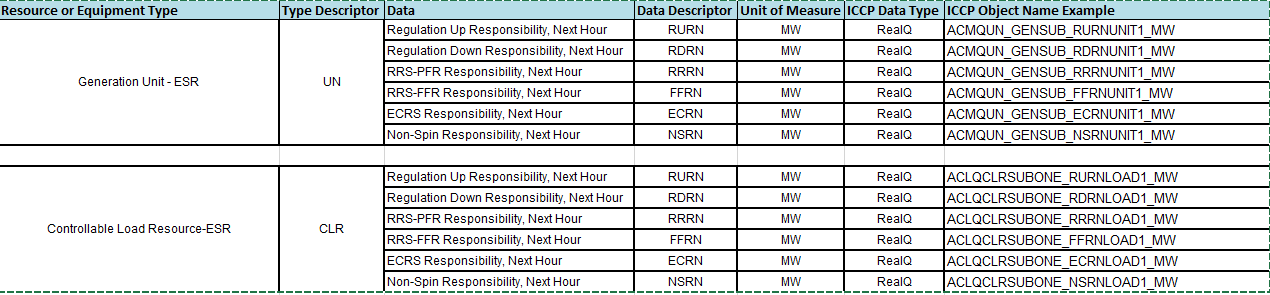 3
ERCOT System Changes
External Specs/xsd changes

3 new fields are being added to COP submissions
Max SOC
Min SOC
TargetBeginSOC

Changes are backward compatible for Non-ESRs and ESRs

Changes are in the ErcotTransactionTypes.xsd
4
ERCOT System Changes
External Specification changes

The gray highlighted elements below were added for this NPRR
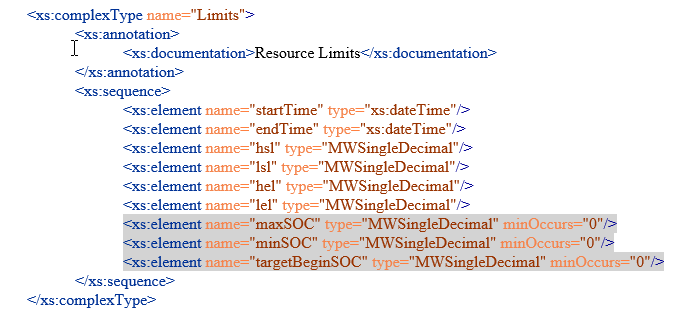 5
ERCOT System Changes
External Specification changes
COP submission xml example with SOC changes
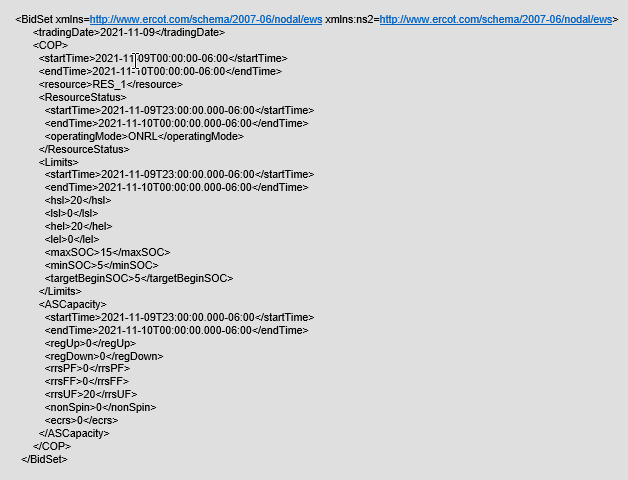 6
ERCOT System Changes
Market Manager UI changes

COP Submission with SOC changes
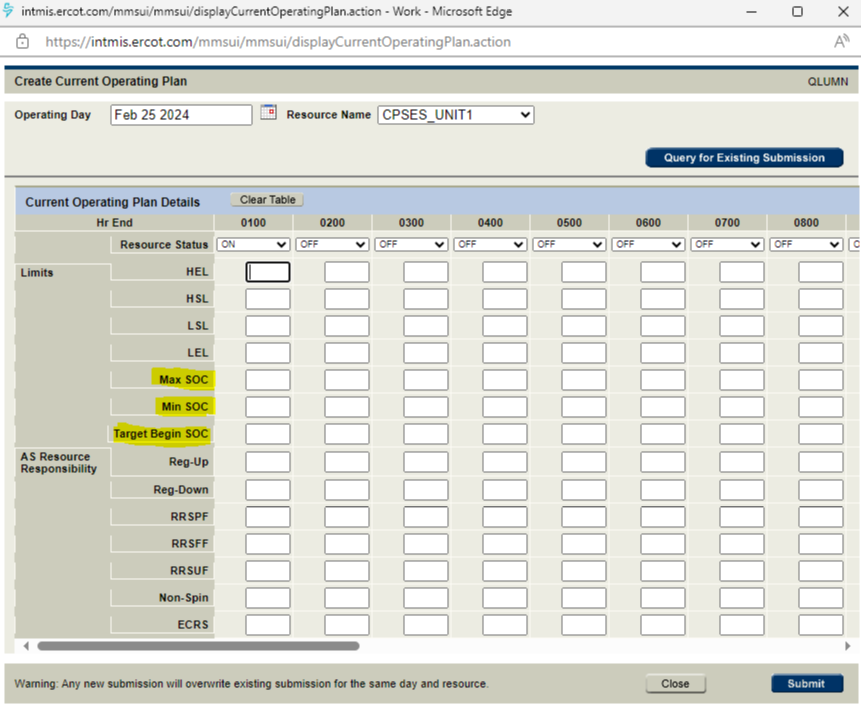 7
Timelines
ICCP Handbook was updated with new telemetry changes. ICCP handbook can be found at below link 
        https://www.ercot.com/services/mdt/userguides

Draft version of External Specs (XSD) changes (EIP External Interfaces Specification v1.26) are available in ercot.com (https://www.ercot.com/services/mdt/xsds). 

Release Timelines (subject to change based on PUCT decision)

MOTE Testing to start from 05/20/2024
Market Notice was sent on MOTE testing on 04/15/2024
https://www.ercot.com/services/comm/mkt_notices/M-A041524-01

Go live date  - 06/27/2024
8
First Operating Day
Go Live 06/27/2024 afternoon around 3:45 PM

NPRR is effective immediately after go live as EMS start calculating ESRs updated HASL/LASL to be used in SCED dispatch.

06/27/2024 is considered as first Operating Day

ESR COPs submitted for Operation Day 06/27 and for future Operating Days before go live should be resubmitted after go live on 06/27.
9